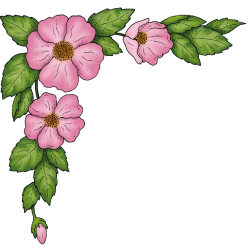 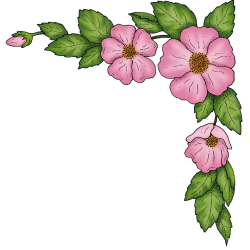 CHÀO MỪNG THẦY CÔ VÀ CÁC EM ĐẾN VỚI TIẾT HỌC HÔM NAY
Môn: Khoa học tự nhiên 7
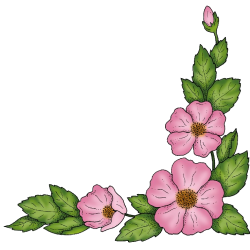 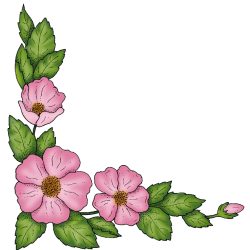 Giáo viên:NGUYỄN THỊ NHỊ
KHỞI ĐỘNG
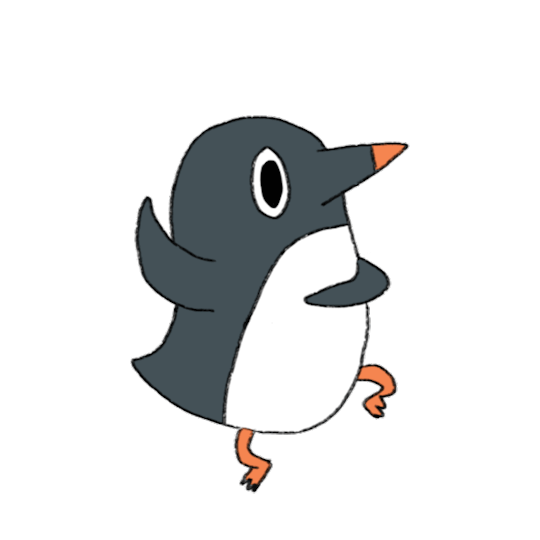 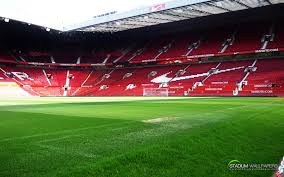 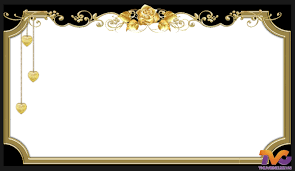 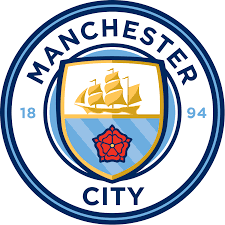 ĐẤU CÙNG 
THỦ MÔN NỔI TIẾNG
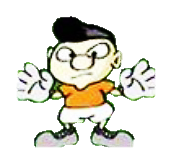 Bạn hãy chọn 1 đáp án đúng trong 4 phương án
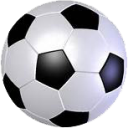 BẮT ĐẦU
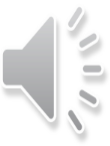 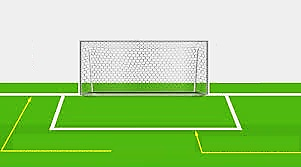 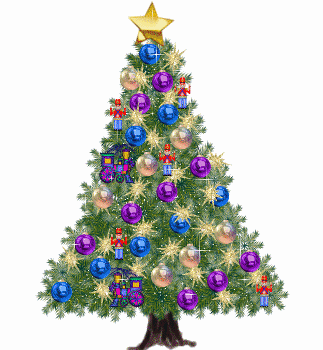 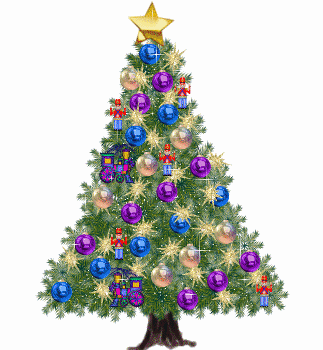 Câu 1. Sinh trưởng là
BẠN GIỎI QUÁ!
ĐÚNG RỒI!
TIẾC QUÁ!
 SAI RỒI!
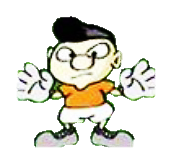 .
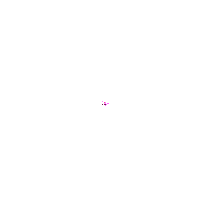 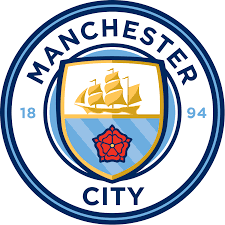 C. sự tăng về khối lượng và hình thái của cơ thể.
A. sự tăng về kích thước và hình thái của cơ thể.
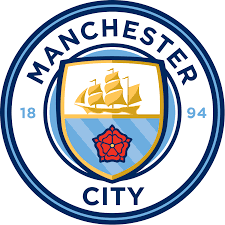 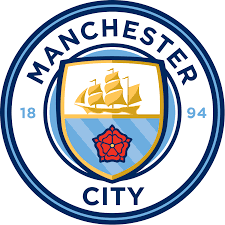 D. sự tăng về kích thước và khối lượng của cơ thể.
B. sự phát sinh hình thái cơ quan của cơ thể.
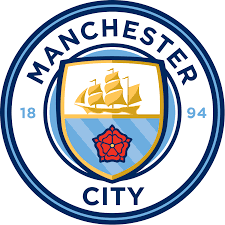 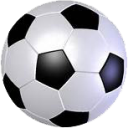 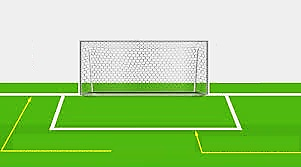 Câu 2. …………. là những biến đổi diễn ra trong đời sống của một cá thể bao gồm 3 quá trình liên quan với nhau: sinh trưởng, phân hóa tế bào, phát sinh hình thái cơ quan và cơ thể.
BẠN GIỎI QUÁ!
ĐÚNG RỒI!
TIẾC QUÁ!
 SAI RỒI!
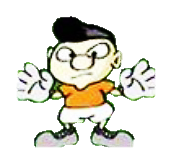 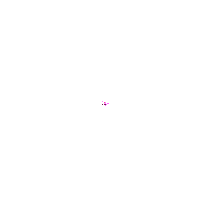 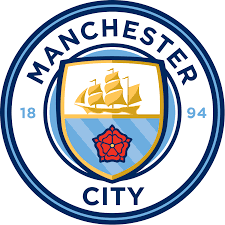 D. Chuyển hoá năng lượng
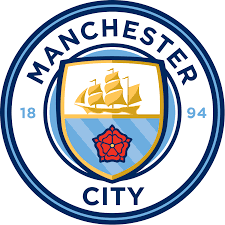 Cảm ứng
B. Trao đổi chất
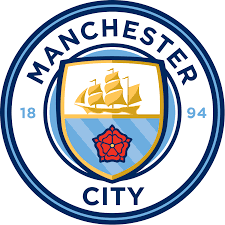 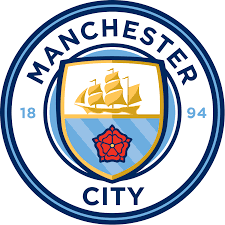 C. Phát triển
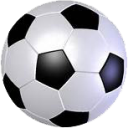 Câu 3. Biểu hiện nào sau đây của cây hoa hướng dương thể hiện quá trình sinh trưởng?
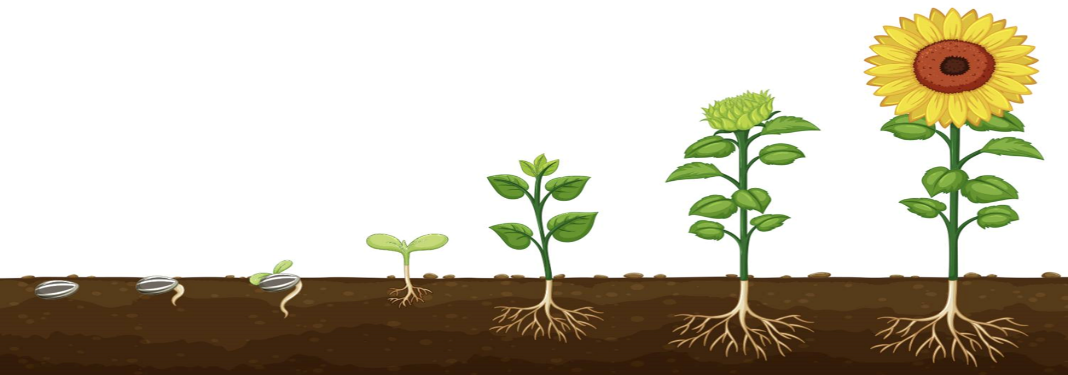 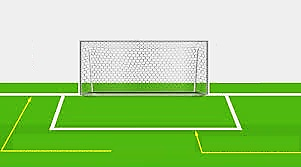 BẠN GIỎI QUÁ!
ĐÚNG RỒI!
TIẾC QUÁ!
 SAI RỒI!
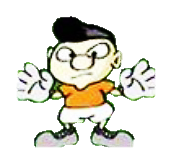 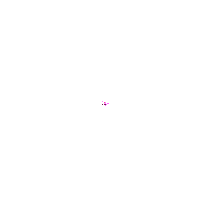 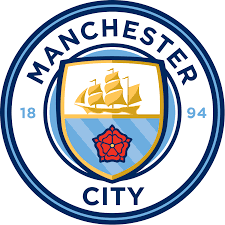 C. Cây tạo hạt.
A. Hạt nảy mầm.
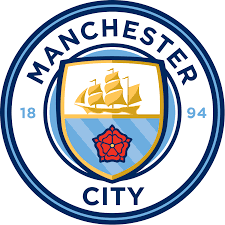 B. Cây ra hoa.
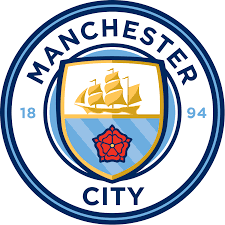 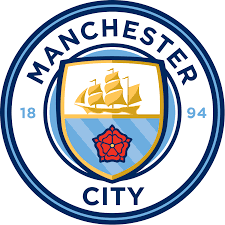 D. Thân cây dài ra.
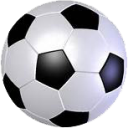 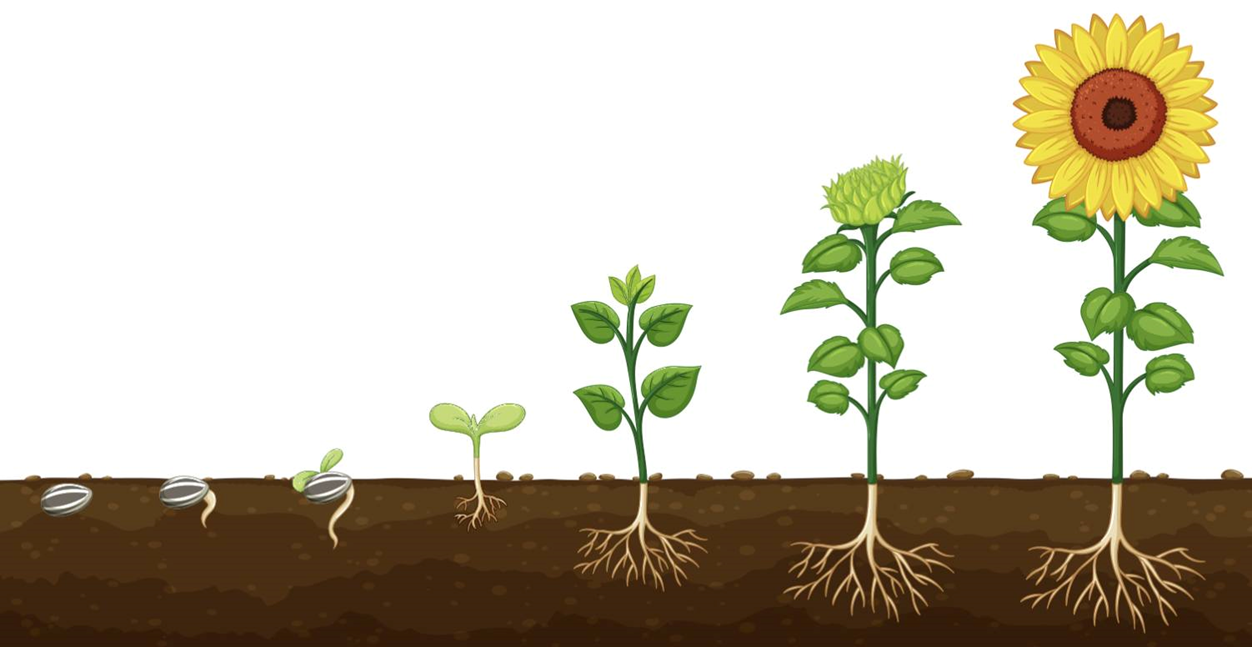 Tại sao thân cây hoa hướng dương cao lên và to ra?
Tiết 41:  KHÁI QUÁT VỀ SINH TRƯỞNG VÀ PHÁT TRIỂN Ở SINH VẬT (tt)
I. Sinh trưởng và phát triển ở sinh vật
II. Mô phân sinh và vai trò của mô phân sinh
8
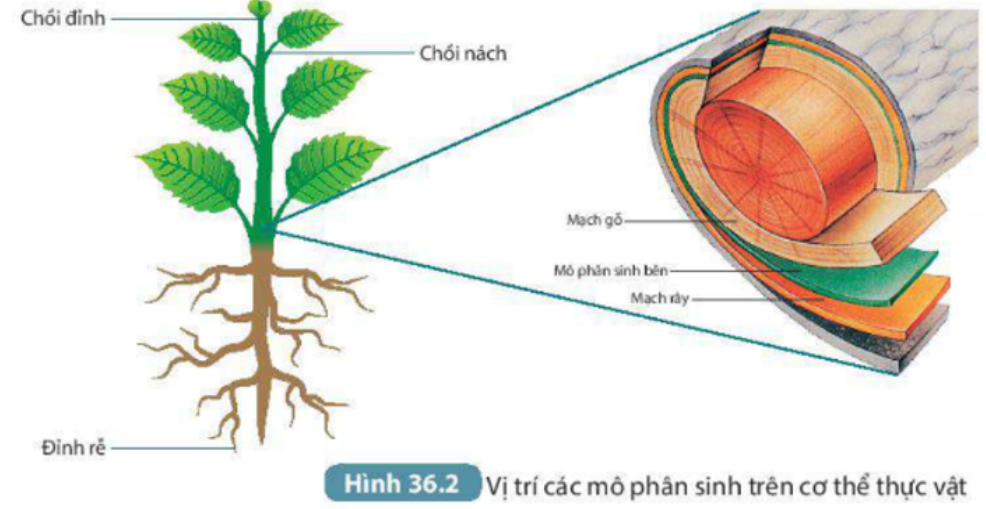 PHIẾU HỌC TẬP
Câu 1: Hoàn thành bảng sau:
Câu 2: Tại sao nhiều loài thực vật không ngừng dài ra và to lên?
9
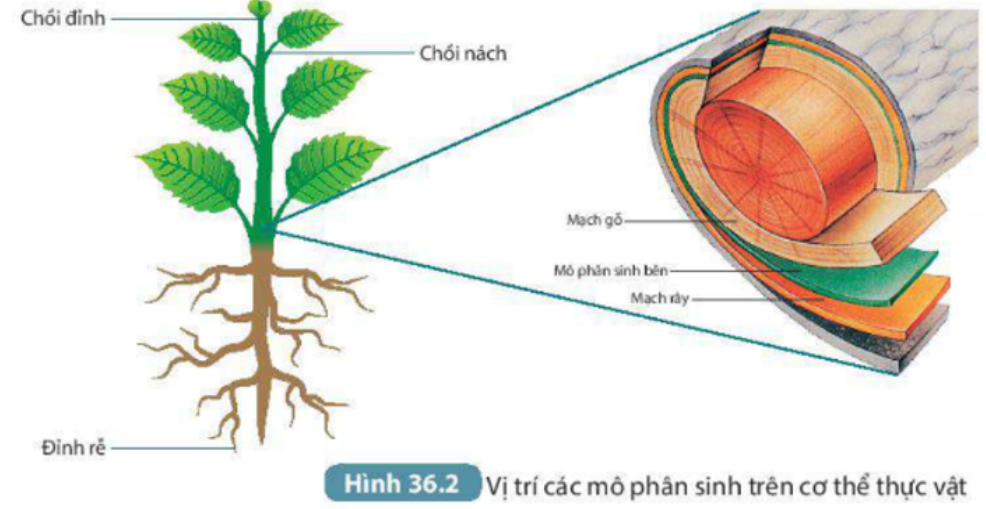 Câu 1
Cây  Hai lá mầm
giúp thân, cành, rễ tăng lên về chiều dài.
ở đỉnh rễ và đỉnh các chồi thân
Mô phân sinh đỉnh
ở giữa mạch gỗ và mạch rây.
giúp thân, cành, rễ tăng về chiều ngang
Mô phân sinh bên
10
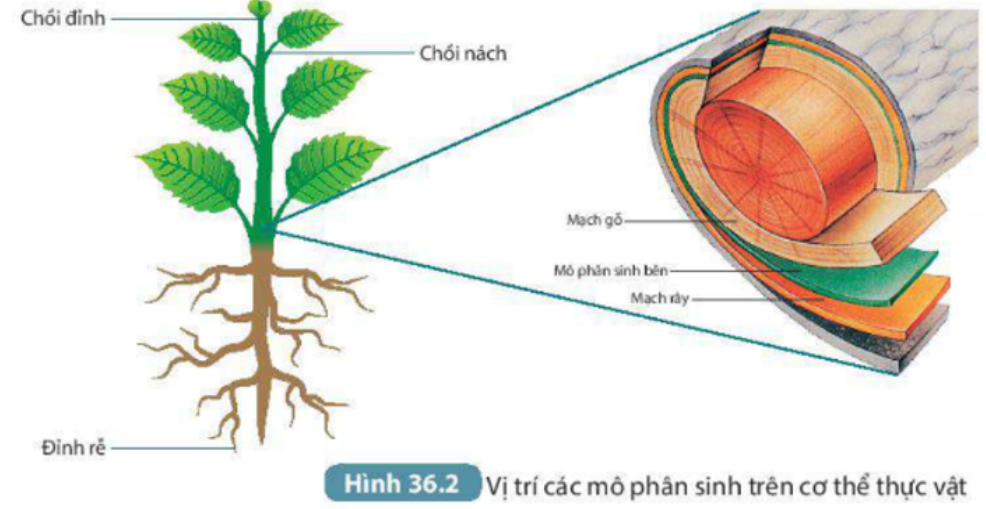 Câu 2: Tại sao nhiều loài thực vật không ngừng dài ra và to lên? 
 Nhiều loài thực vật không ngừng dài ra và to lên là do chúng có mô phân sinh đỉnh và mô phân sinh bên. Các loại mô phân sinh này phân chia liên tục sản sinh ra các tế bào mới trong suốt đời sống của chúng.
Câu 1:
giúp thân, cành, rễ tăng lên về chiều dài. (1,0đ)
ở đỉnh rễ và đỉnh các chồi thân (1,0đ)
Mô phân sinh đỉnh  (1,0đ)
ở giữa mạch gỗ và mạch rây. (1,0đ)
giúp thân, cành, rễ tăng về chiều ngang (1,0đ)
Mô phân sinh bên (1,0đ)
12
Câu 2: Nhiều loài thực vật không ngừng dài ra và to lên là do chúng có mô phân sinh đỉnh và mô phân sinh bên. Các loại mô phân sinh này phân chia liên tục sản sinh ra các tế bào mới trong suốt đời sống của chúng (4,0đ)
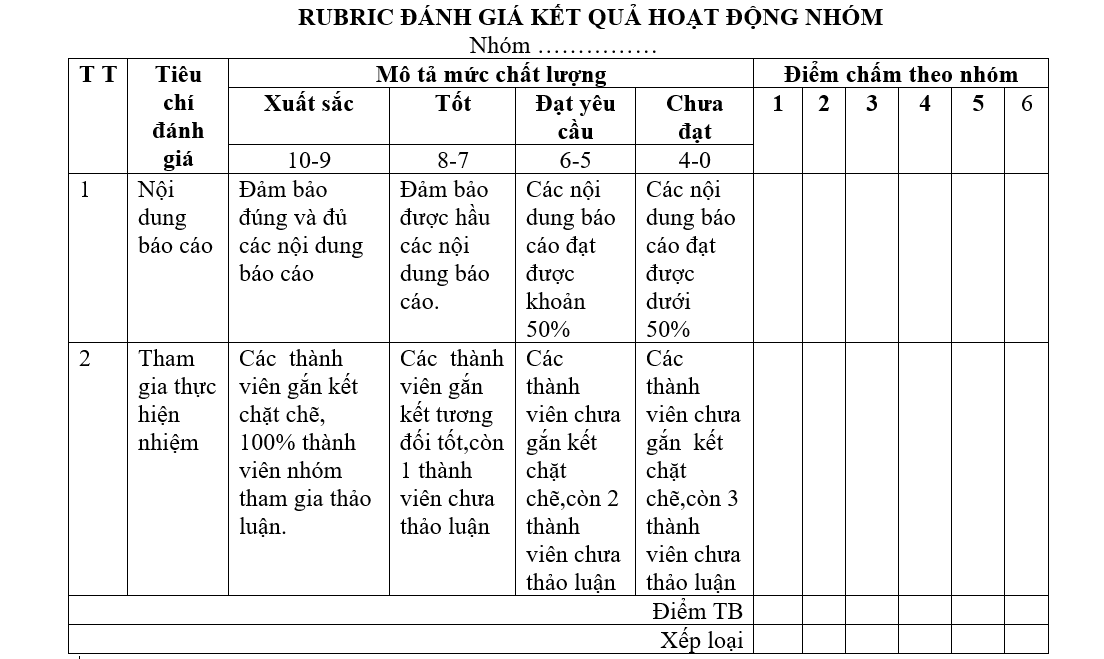 II. Mô phân sinh và vai trò của mô phân sinh
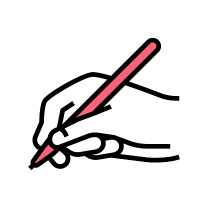 Thực vật sinh trưởng nhờ hoạt động của mô phân sinh
Mô phân sinh đỉnh: 
    + Ở đỉnh rễ và đỉnh các chồi thân
    + Giúp thân, cành, rễ tăng lên về chiều dài.
Mô phân sinh bên: 
    + Ở giữa mạch gỗ và mạch rây
    + Giúp thân, cành, rễ tăng về chiều ngang.
14
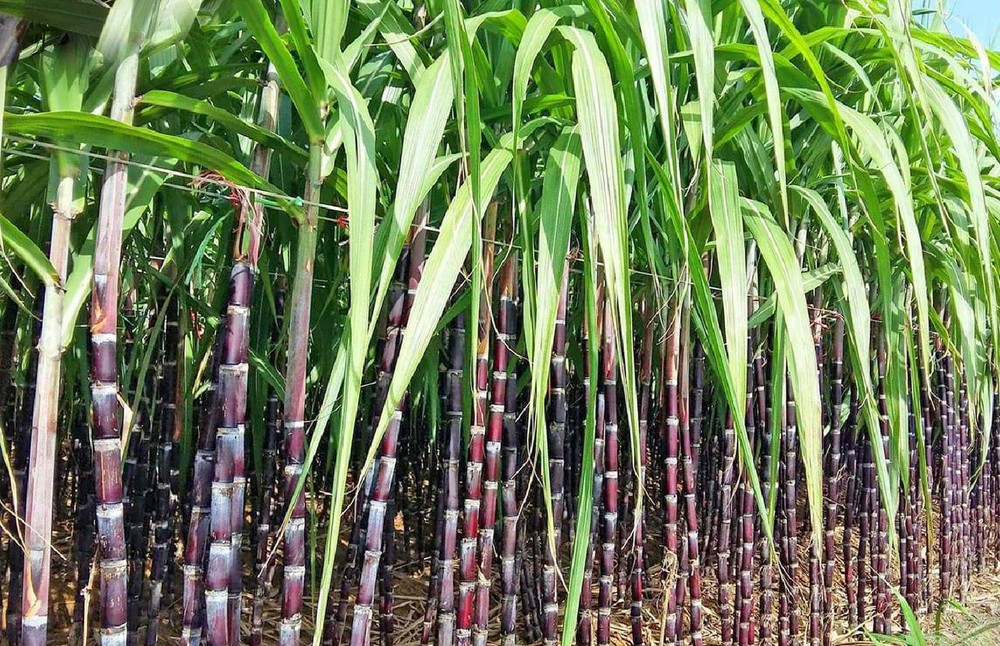 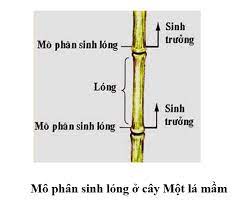 Vì sao cây mía cao lên được?
Thực vật 1 lá mầm không có mô phân sinh bên nên đường kính thân không tăng nhiều.
15
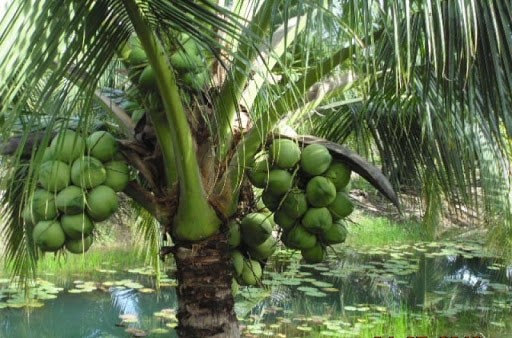 Những cây 1 lá mầm lâu năm (cây dứa, cây cau) có vòng mô phân sinh thứ cấp nằm dưới các mầm lá, phân chia tạo nên những dãy tế bào mô mềm ở phía ngoài làm cho đường kính thân tăng lên, kiểu sinh trưởng này gọi là sinh trưởng thứ cấp phân tán.
16
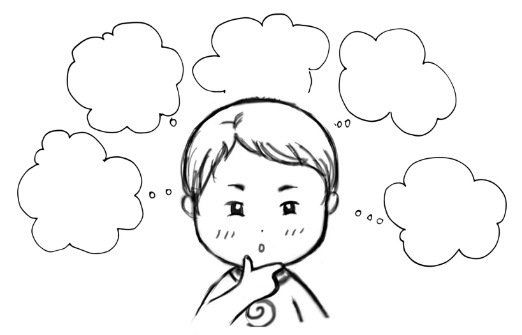 LUYỆN TẬP
17
VẬN DỤNG
Tìm những điểm khác nhau giữa cây Một lá Mầm và cây Hai lá mầm. Lấy ví dụ
18
Hướng dẫn về nhà
Học bài
Chuẩn bị bài mới bài 37:  ỨNG DỤNG SINH TRƯỞNG VÀ PHÁT TRIỂN Ở SINH VẬT VÀO THỰC TIỄN.
+  Tìm hiểu các nhân tố chủ yếu ảnh hưởng đến sự sinh trưởng và phát triển ở sinh vật. 
+ Tìm hiểu : Ứng dụng sinh trưởng và phát triển trong trồng trọt, chăn nuôi.